МОБУ  «Кумакская  СОШ» Соль-Илецкого  городского  округа  Оренбургской  области
Проектная работана тему:  Панно «Оберег»                                              (лепка из соленого теста)
Секция  эстетического  и  технологического  направлений
Есенова Дана 3 класс
Руководитель: Теряник В.А.
с. Кумакское  2023 г.
Цель:
Изготовить поделку из соленого теста «Оберег».
Задачи:
-провести опрос среди одноклассников с целью узнать знают ли они что такое оберег;
-изучить информационные источники по теме проекта;
- узнать о видах оберега, их защитных функциях, способах изготовления оберега;
- изготовить поделку своими руками.
Вопросы анкетирования:                                                                                                                         
1. Любишь игрушки, сделанные своими руками?                                                                                
2. Что такое оберег? 
3. Что означают символы  оберега? 
4. Есть ли у тебя дома оберег? 
5. Для чего добавляют соль в тесто, когда изготавливают поделки?                                       
6. Нравится тебе посещать кружок «Очумелые ручки»?
У каждого   оберега есть своё значение:
*веник- выметает ссоры из избы и оберегает от зла;
*кукуруза- символ здоровья у детей, продолжение рода, сплоченности семьи, взаимопонимания;
*горох – к деньгам;
 *солнце, цветок подсолнуха- главный славянский оберег, славяне –дети солнца;
*кувшин- символ воды, полная чаша в доме;
*подкова- к счастью;
*птица- символизирует защиту от всего «словно под крыльями».
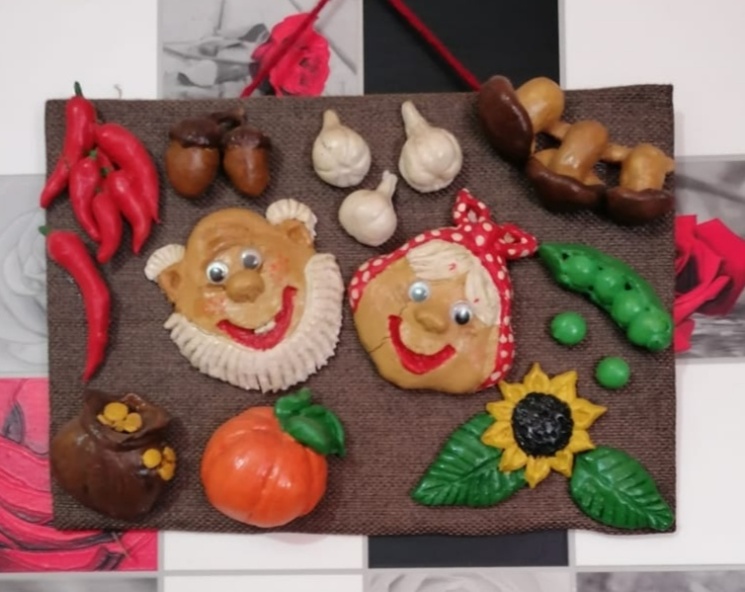 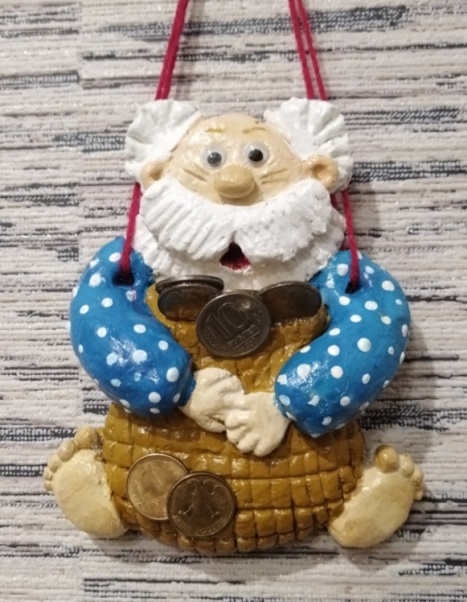 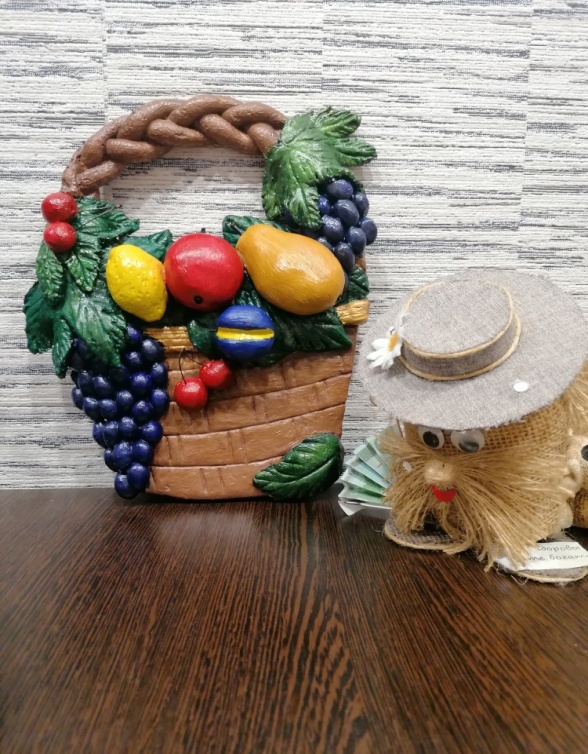 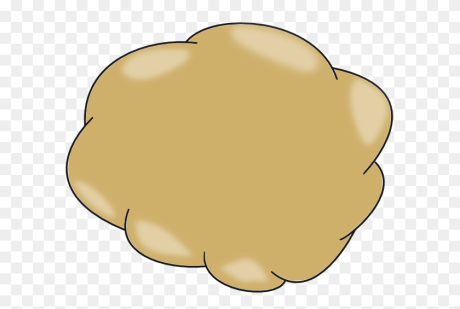 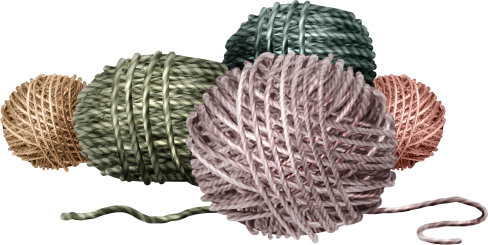 Для работы нам понадобятся:

- соленое тесто 
картон
пряжа
гуашь
кисти
доска  
клей
лак акриловый
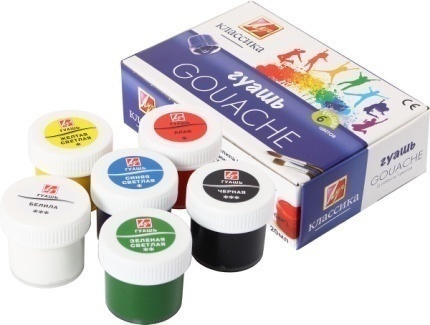 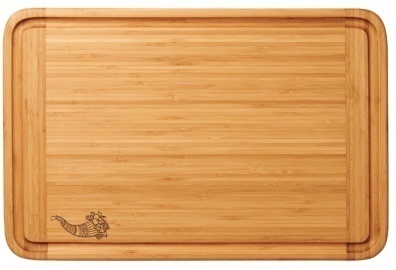 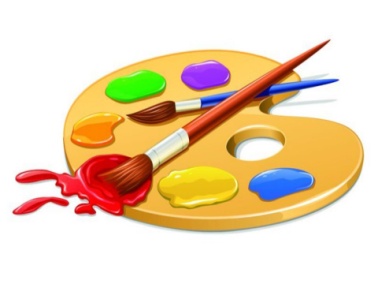 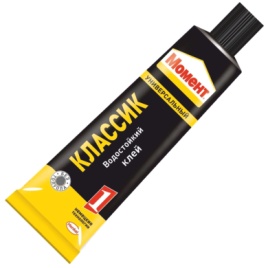 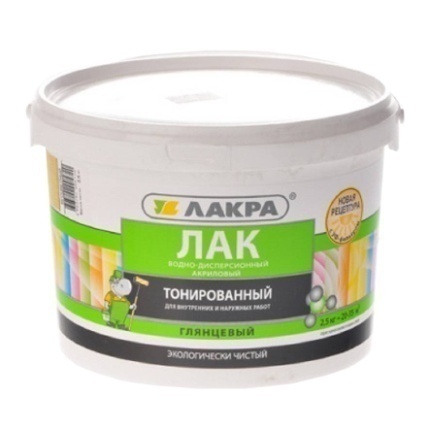 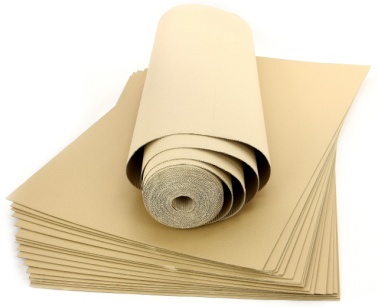 Готовлю основу для  оберега.
Для этого из плотного картона вырезаю кольцо диаметром 35 см.
Аккуратно обматываю кольцо пряжей.
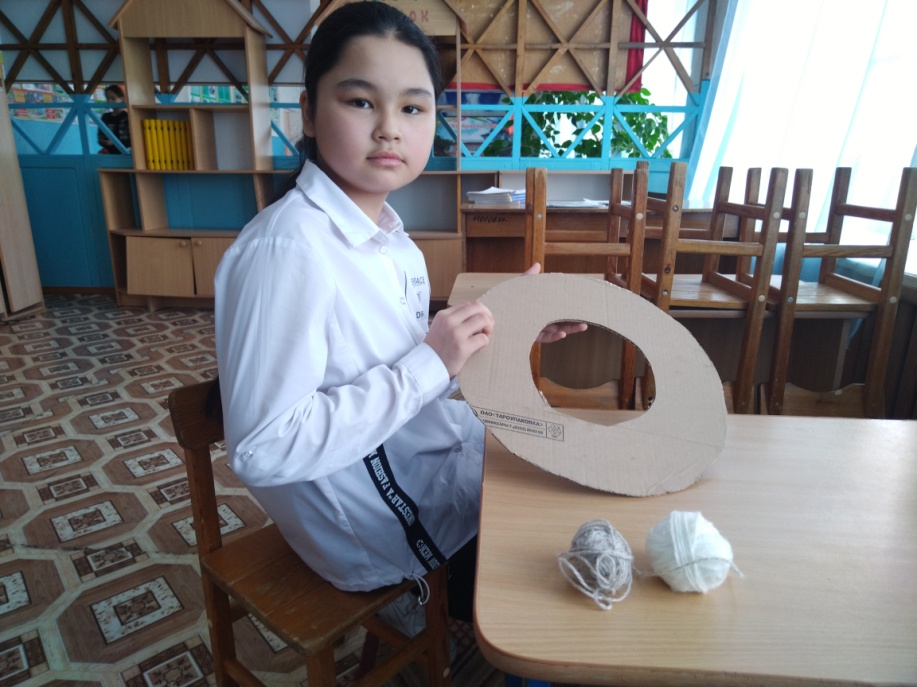 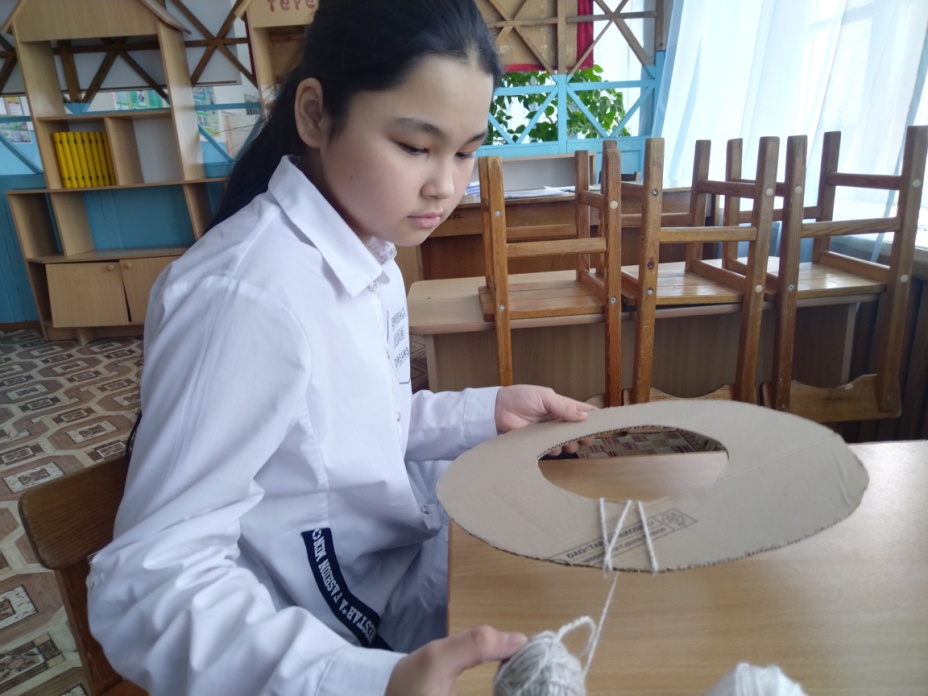 ТЕСТО
Для своей поделки я использовала следующий рецепт
1 стакан соли; 
1 стакан муки; 
100–150 миллилитров воды; 
1 столовая ложка клея ПВА.
Приступаем к работе.
Смешиваем  в чашке муку, соль, воду и клей.
Замешиваем  тесто.
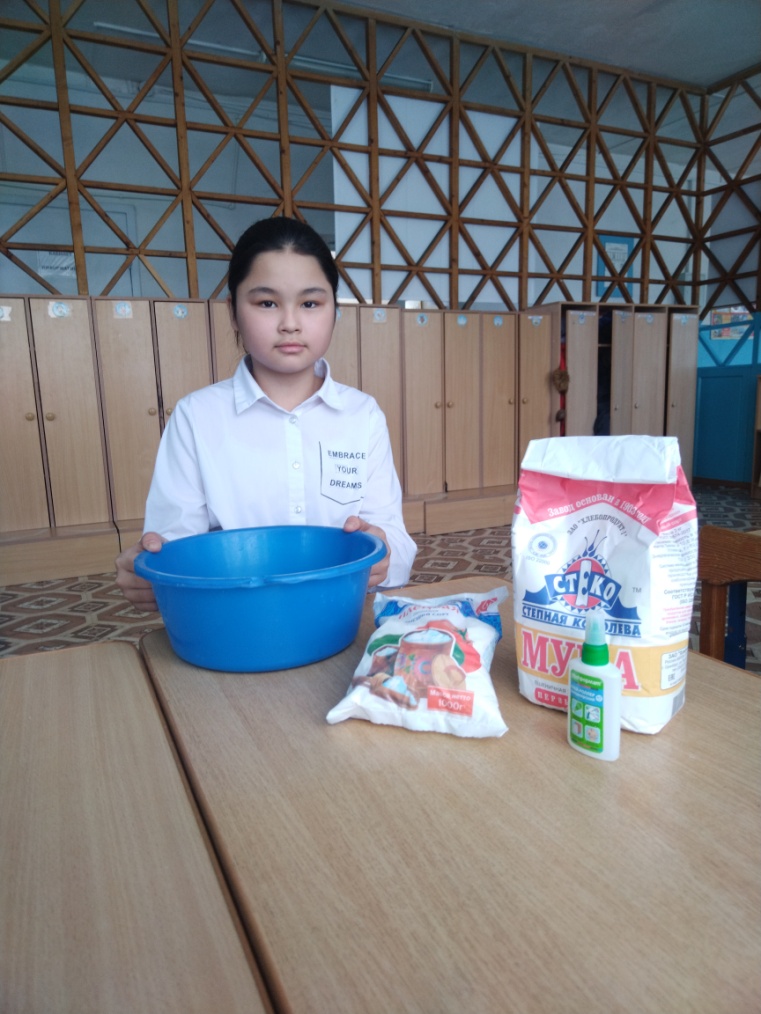 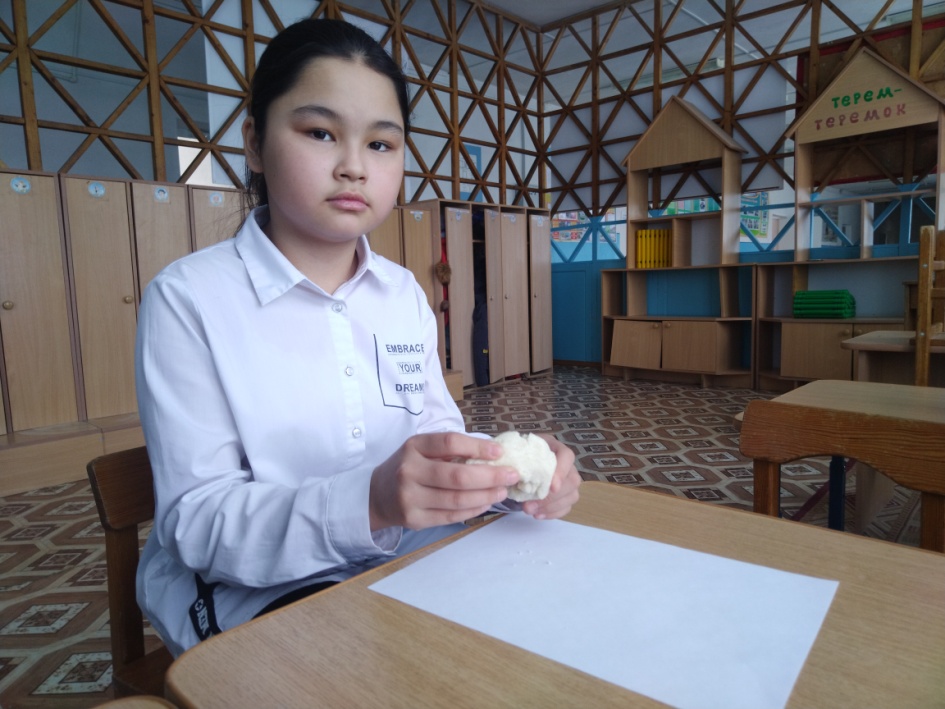 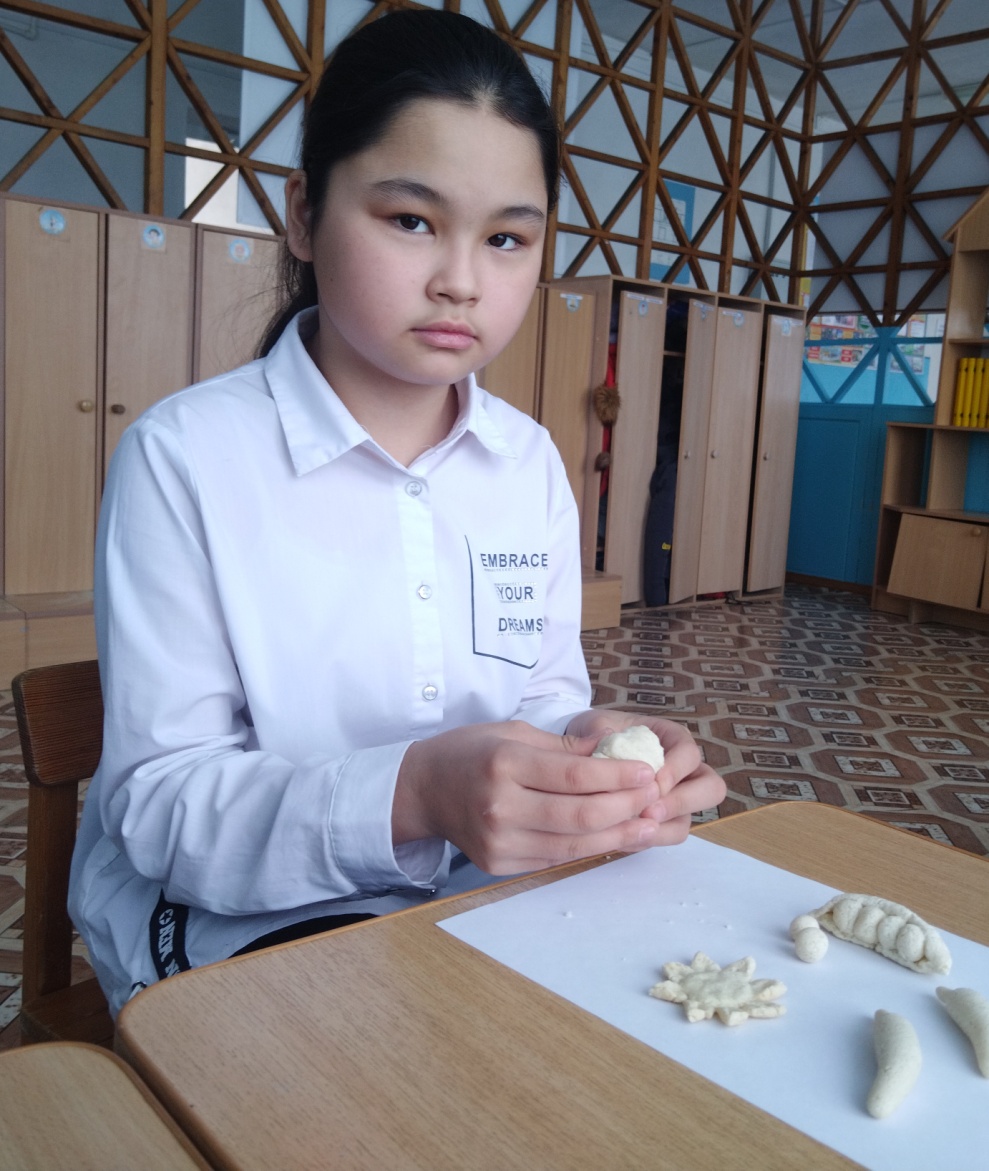 Начинаем лепить из теста отдельные детали оберега
Теперь нужно их высушить.
Приступаем к окрашиванию.
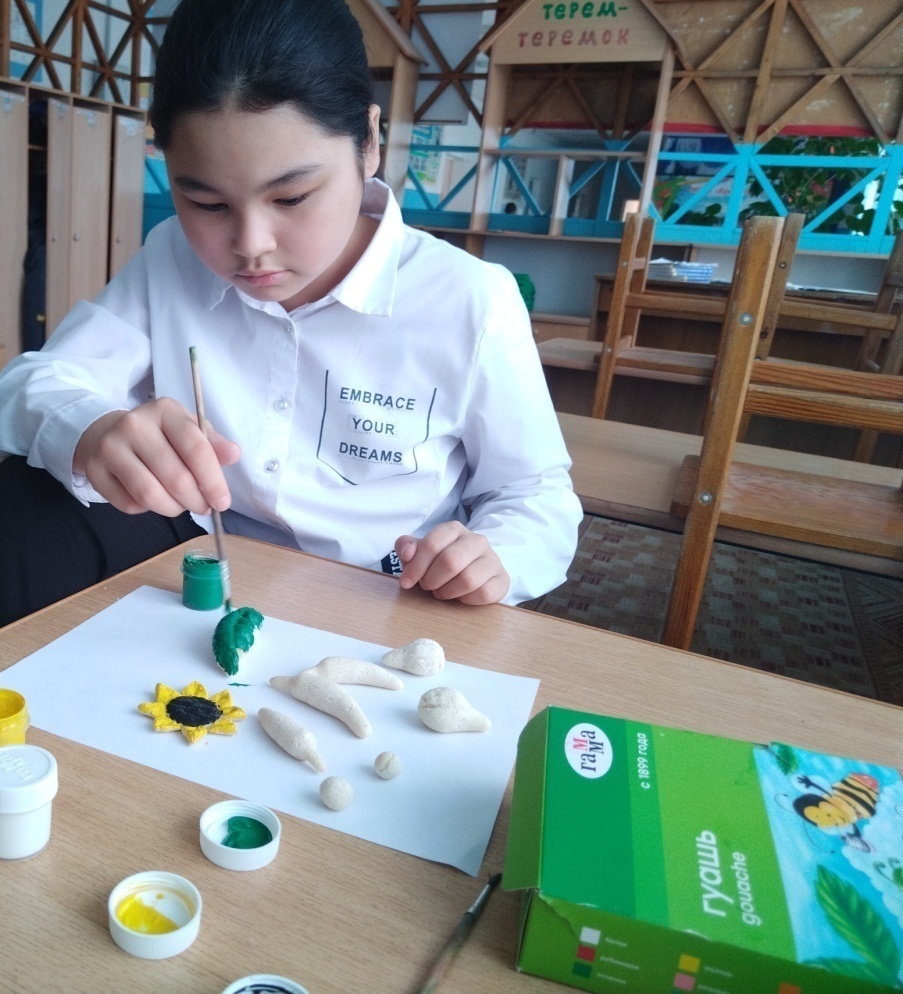 С помощью кисти и гуаши я крашу  детали и покрываю  их  акриловым лаком.
Потом приклеиваю всё на основу.
Оберег готов!
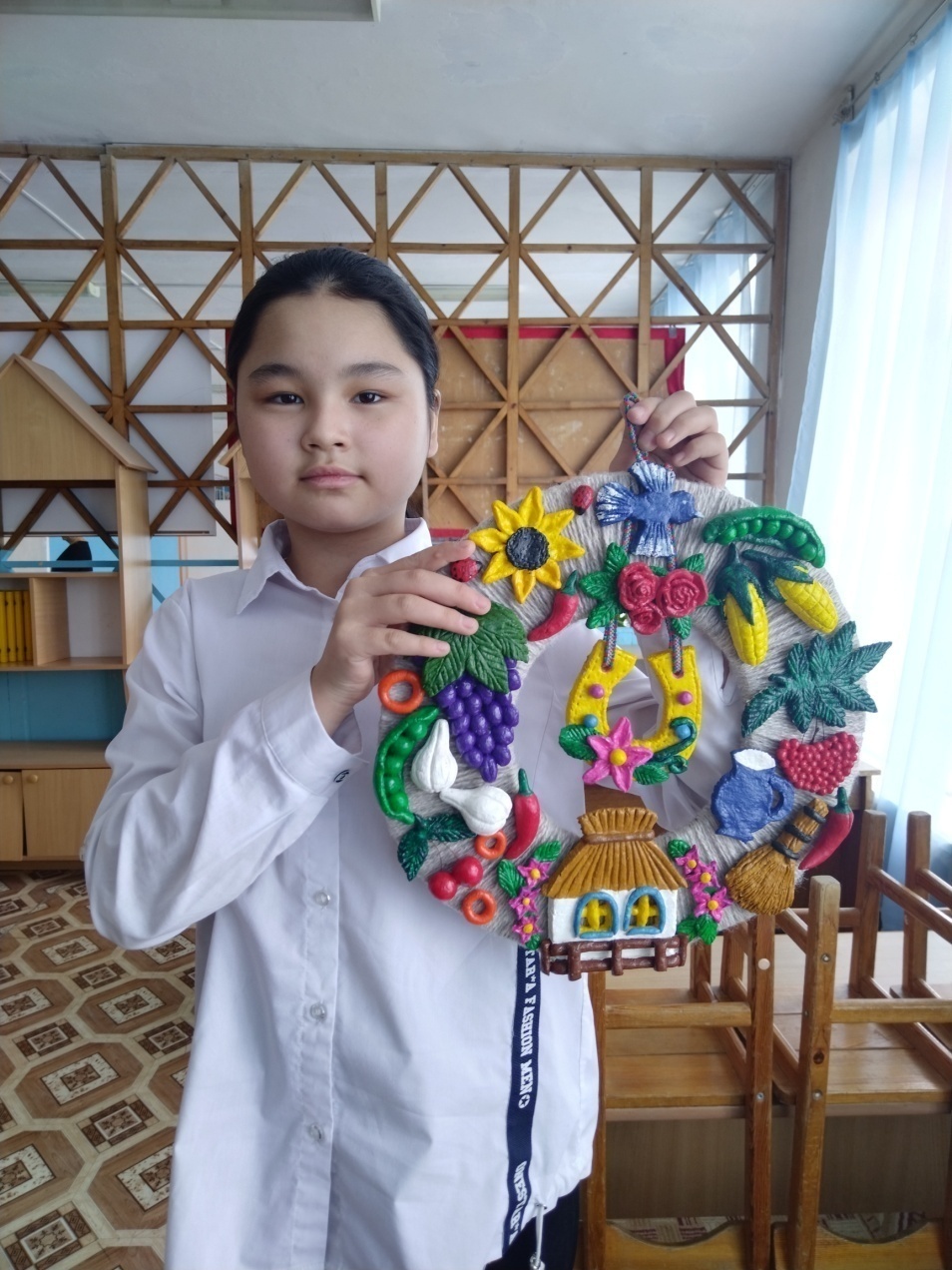 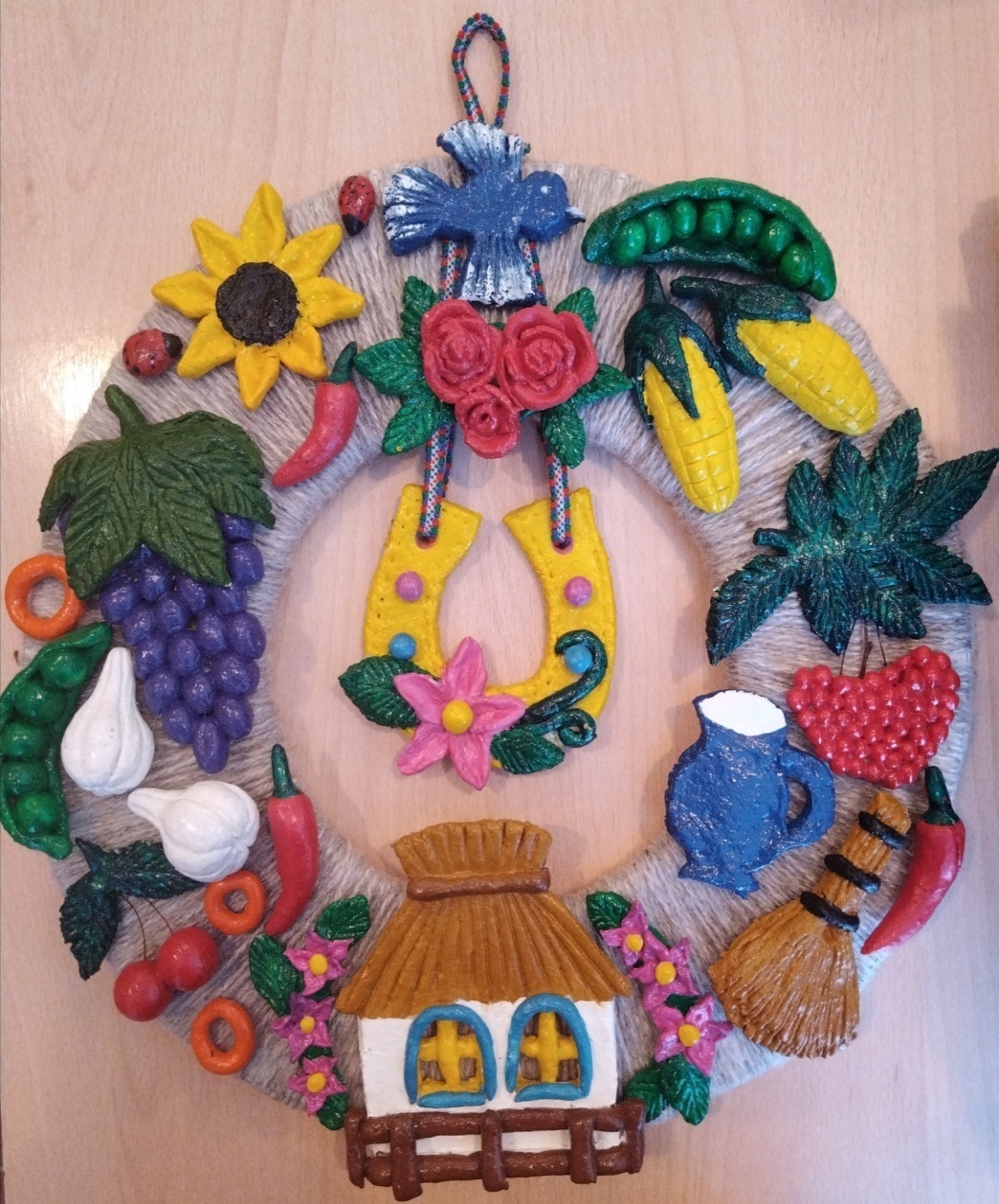 Спасибо за внимание!
https://uborka-v-dome.ru/layfhaki/podelki-iz-solenogo-testa.html
https://klubmama.ru/podelki-iz-solenogo-testa/20088-kak-pokrasit-solenoe-testo-dlja-podelok-38-foto.html
https://pandia.ru/text/78/418/91901.php